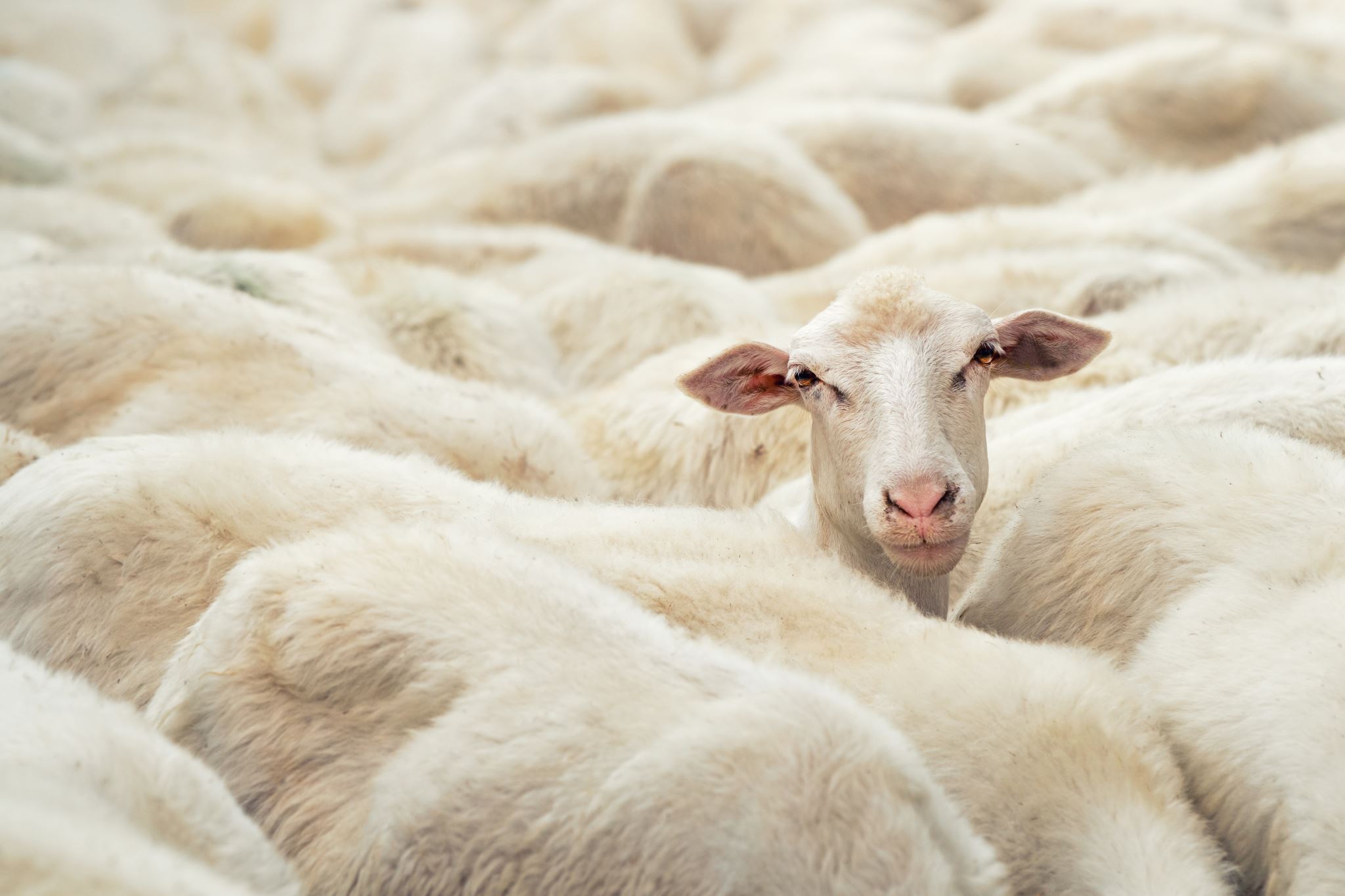 Sheep Production industry
Gabrielle Sexton
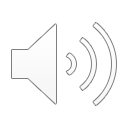 What is sheep production?
Sheep farming or sheep husbandry is the raising and breeding of domestic sheep.
Sheep are raised for their meat, wool and milk. 
Major sheep production is located in Europe, Asia, South America, Australia and New Zealand.
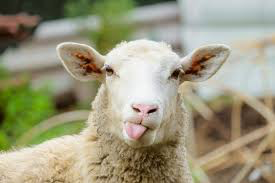 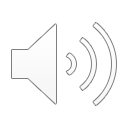 The importance/Relevance
Wool is used to make insulation, furniture, clothing, carpet and bedding.
Wool is also nonflammable and is used in firefighter’s suits
Some skin products are made from lanolin – very good for your skin 
Sheep can be used to control weeds 
Sheep production has contributed billions to the U.S. economy 
In foreign countries, raising sheep is supporting rural communities and providing food and fibers
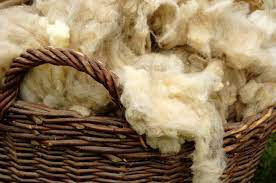 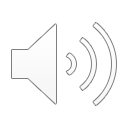 Breeding objectives
The main objective for the sheep production industry is to:
Increase growth rates 
Increase meat, milk and wool qualities
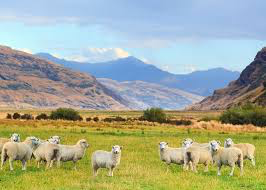 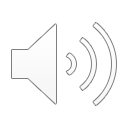 Five of the most common selection criteria used across meat, wool and milking operations are:
Soundness
Conformation 
Production Records
Health
Economic Traits 
Other criteria that should be consider are 
Fertility Rate 
Temperament 
Milking Ability/Production 
Muscle Depth/Yield 
Birth/Weaning Weight
Selection Criteria
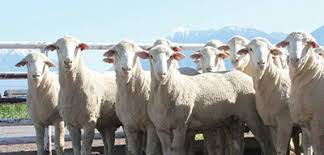 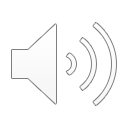 Production traits
Production Traits
Meat


 Wool



Milk
Criteria
Growth Rate
Carcass Quality

Fiber Quality
Quantity


Quality
Quantity
Specification
At different ages 
Fat Content, bone/meat ratio

Staple Length, Fiber Diameter
Clean Fleece Weight

Milk Production
Fat Content, Protein Percentage, cheese yield
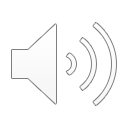 Functional Traits
Functional Traits
Reproduction Efficiency 



 Lifespan 



Health
Criteria
 Fertility 




 Functional Flock



Genetic Diseases
Mastitis
Udder Conformation
Specification
Number of living Lambs
Pregnancy Rate 
Twinning Rate

Herd Improvement 



Spider Lamb
Scrapies
Utter Attachment/depth
Teat Traits
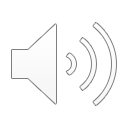 Technology in the sheep industry
Remote camera systems used for monitoring 
EID used for genetic data collection 
Tissue sampling unit used for DNA collection
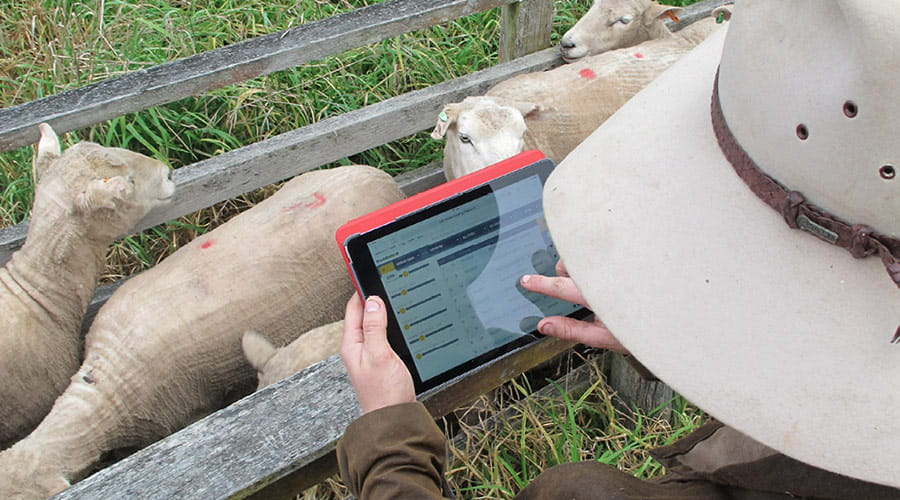 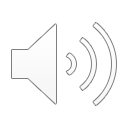 Meat breeds
Some of the top meat breeds are: 
Suffolk, Hampshire, Dorset, Texel and Southdown
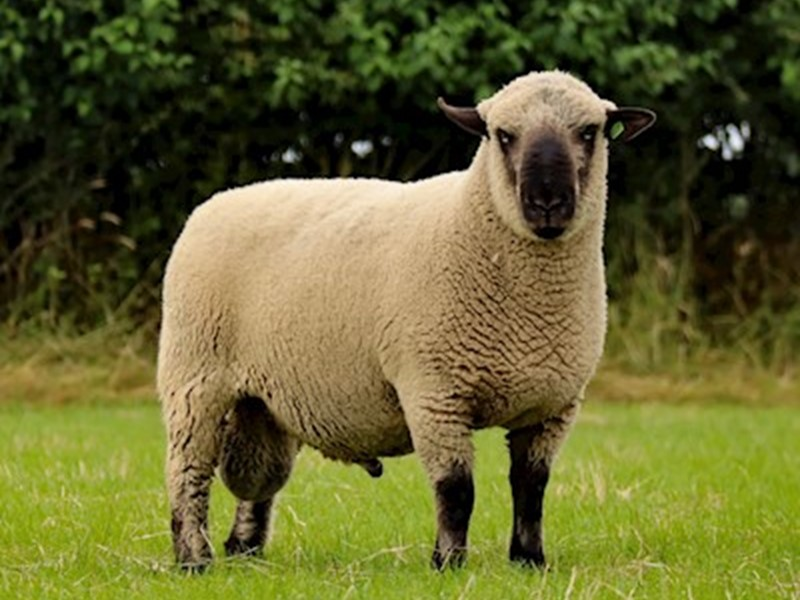 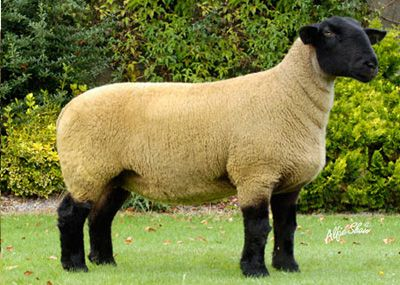 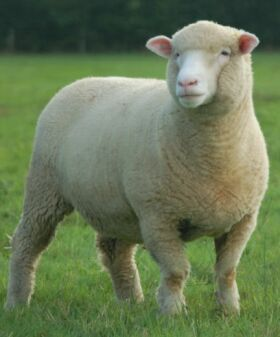 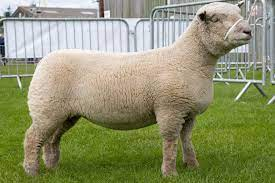 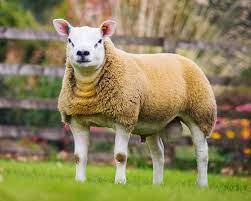 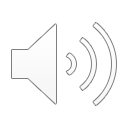 Wool breeds
Some of the top wool breeds are:
Merino, Rambouillet, Lincoln and Romney
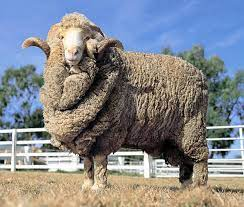 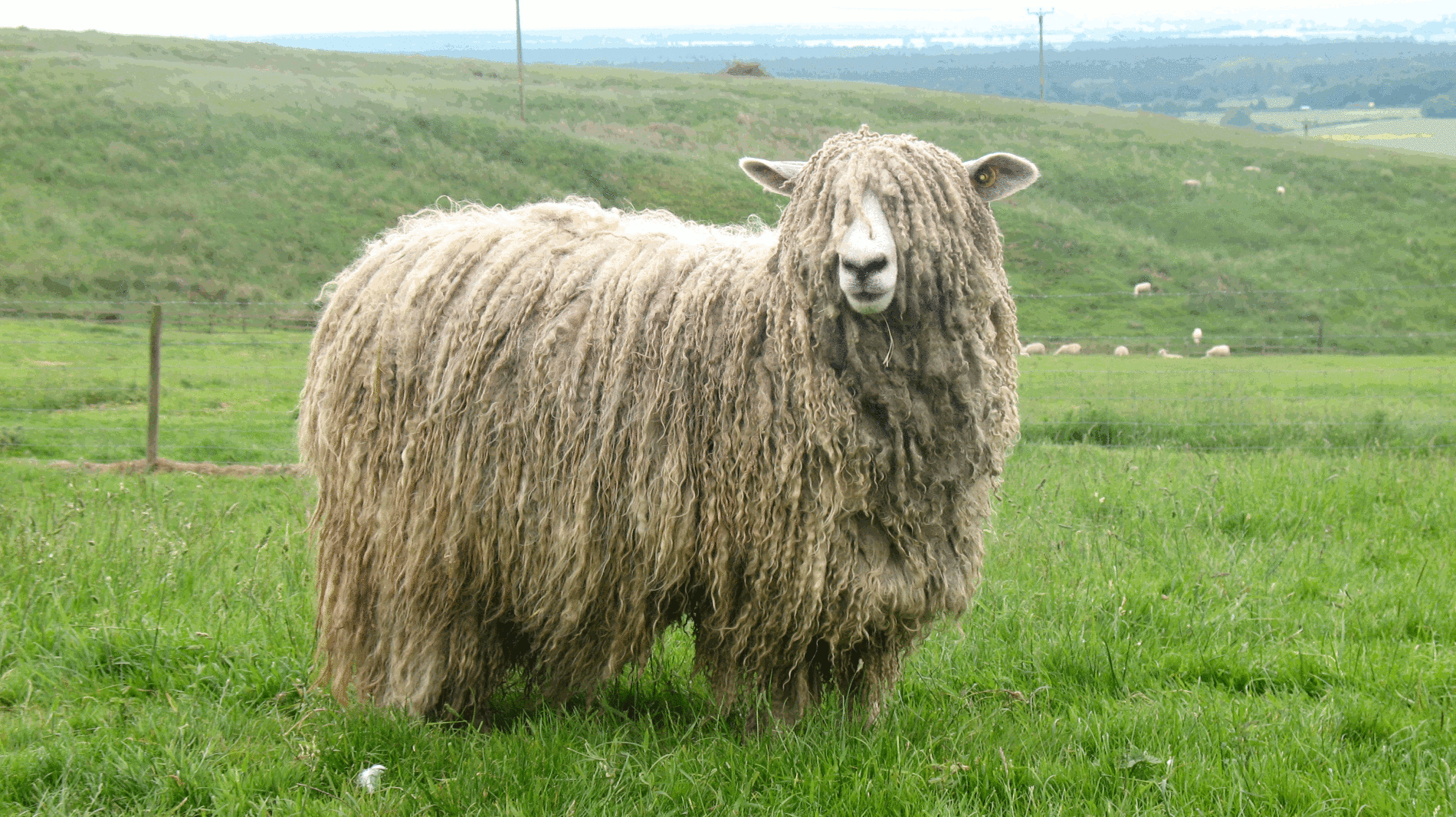 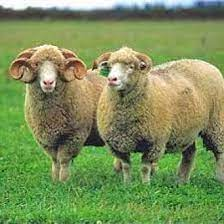 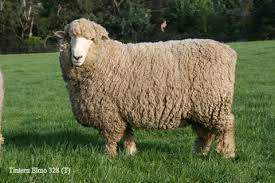 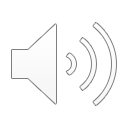 Milk breeds
Some of the top milk breeds are: 
East Friesian, Lacaune, Churra
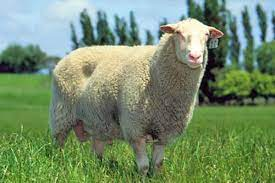 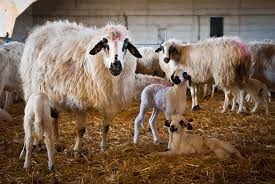 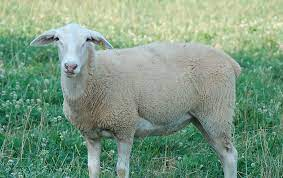 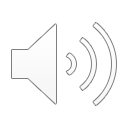 The consumer
Consumers want to know where the meat, wool or milk is coming from and if it is reliable/safe. 
Consumers want a fair price for the produces they are purchasing
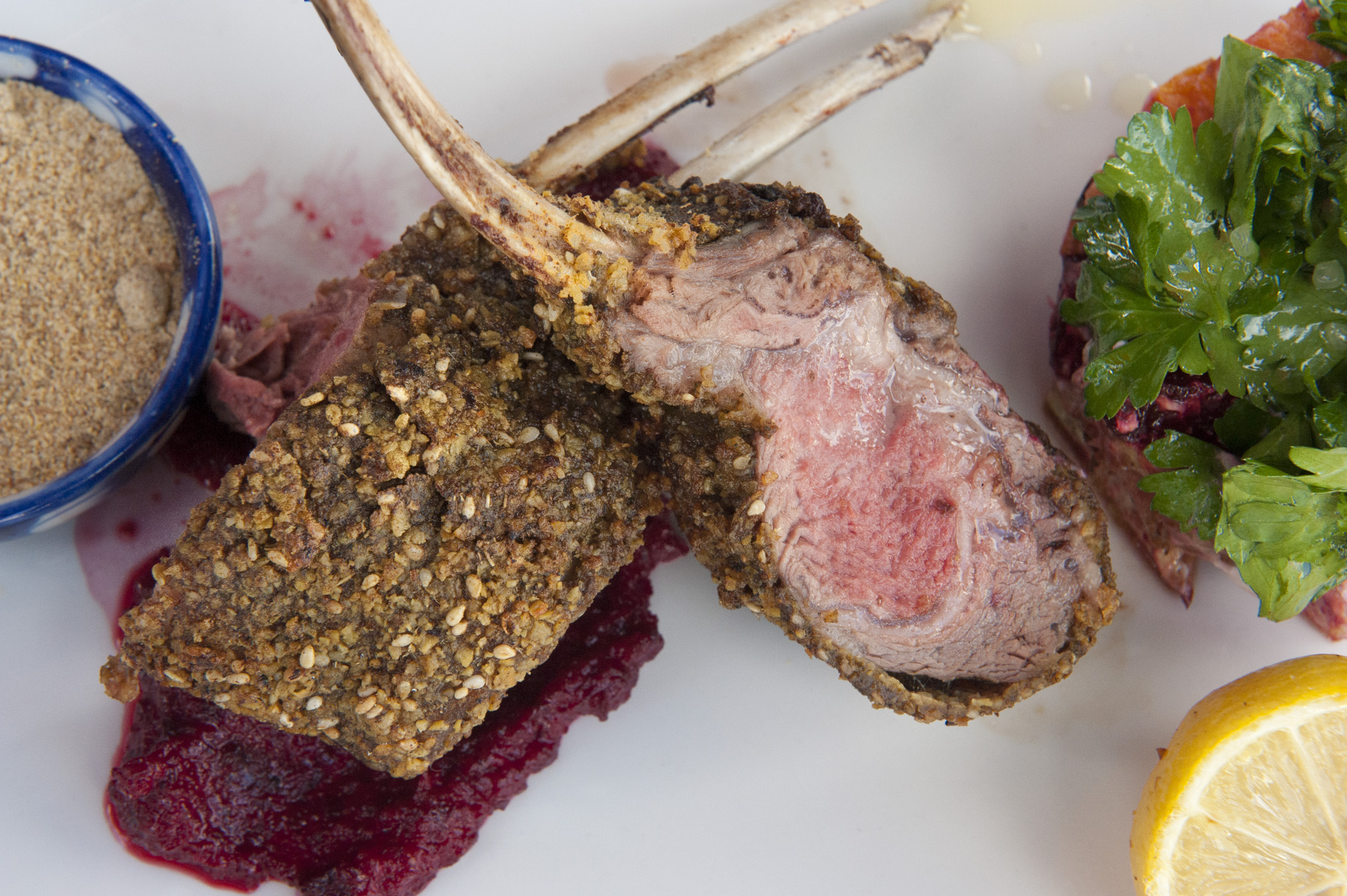 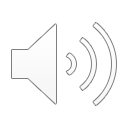 Fun facts
One pound of wool can make up to 10 miles of yarn
On average a shorn sheep can produce 7.2lbs of greasy wool
Sheep’s milk naturally homogenizes 
Sheep’s milk has a higher butterfat content than cow’s milk
Mutton is collected from older sheep unlike other cuts of meat that are collected in a lambs first year of life
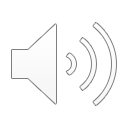 Works cited
By. 2019. American sheep industry adds billions to U.S. economy. Northern Ag Network. Available from: https://northernag.net/american-sheep-industry-adds-billions-to-u-s economy/#:~:text=%E2%80%9CFrom%20large%20scale%20operations%20in,and%20fiber%20for%20the%20nation.%E2%80%9D 
New on-farm technology for sheep producers. Agriculture and Food. Available from: https://www.agric.wa.gov.au/feeding-nutrition/new-farm-technology-sheep-producers 
Selection and Evaluation - Weebly. http://agadventures.weebly.com/uploads/9/3/6/9/9369630/sr_lesson_2_selection_and_evaluation.pdf. 
Thomson, J. (2018). Principal of Animal Breed/Genetics. [PowerPoint slides]. Retrieved from:https://ecat.montana.edu/d2l/le/content/495181/viewContent/3453979/View